TRENDY BRANDINGU 2022-2023
Renáta Pavlíčková
TRENDY BRANDINGU
Tváře
Expresionistické barvy
Geometrické vzory
Jednoduché a klasické fonty
Animovaná loga
1. Tváře
Zvyšuje se zájem o sledování druhých lidí, jejich životů a aktivit (sociální sítě).
Tváře dokážou značkám dodat lidskost a profesionalitu.
Po covidové pandemii rádi vnímáme tváře druhých lidí.
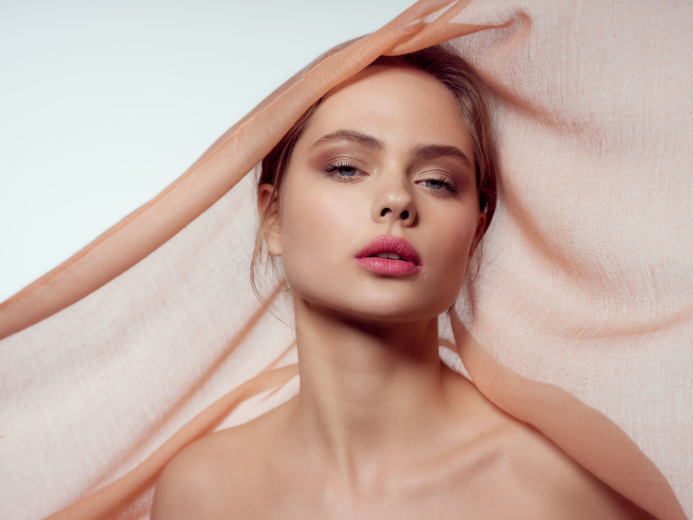 2. Expresionistické barvy
Tradiční bylo používat konzistentní barevné schéma (kvůli zapamatovatelnosti)
Trendovým směrem je založit identitu značky na množství výrazných barev a dát tak význam každému produktu.
Barvy můžou vyjadřovat také to, za čím si značka stojí a co znamená.
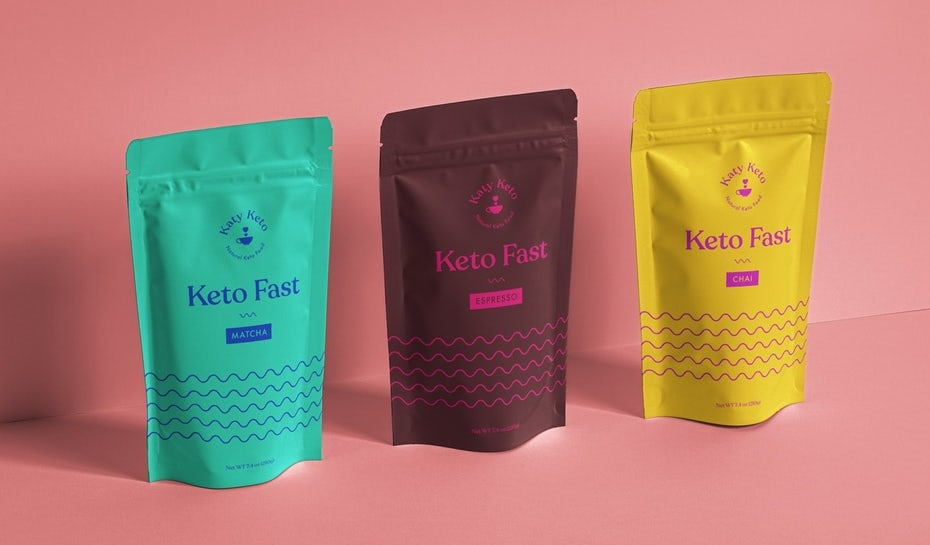 3. Geometrické vzory
Geometrické tvary jsou překvapujícím trendem brandingu.
Nenahrazují ale logo, fungují jako jeho rozšíření.
Plný potenciál se projeví např. na oblečení, v reklamách, na pozadí webové stránky atd.
Plusem je, pokud vzor napodobuje nějaký prvek našeho loga.
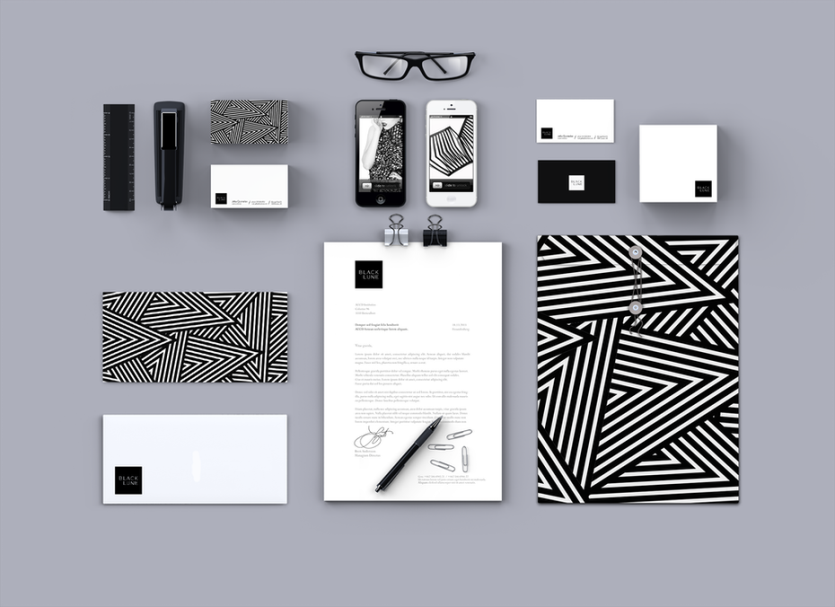 4. Jednoduché a klasické fonty
Vrací se klasická patková písma a zařazují se mezi designové trendy roku.
Tato písma evokují nostalgii, eleganci a důvěryhodnost.
Stávají se stále více populární.
Klasické fonty stačí používat v nadpisech.
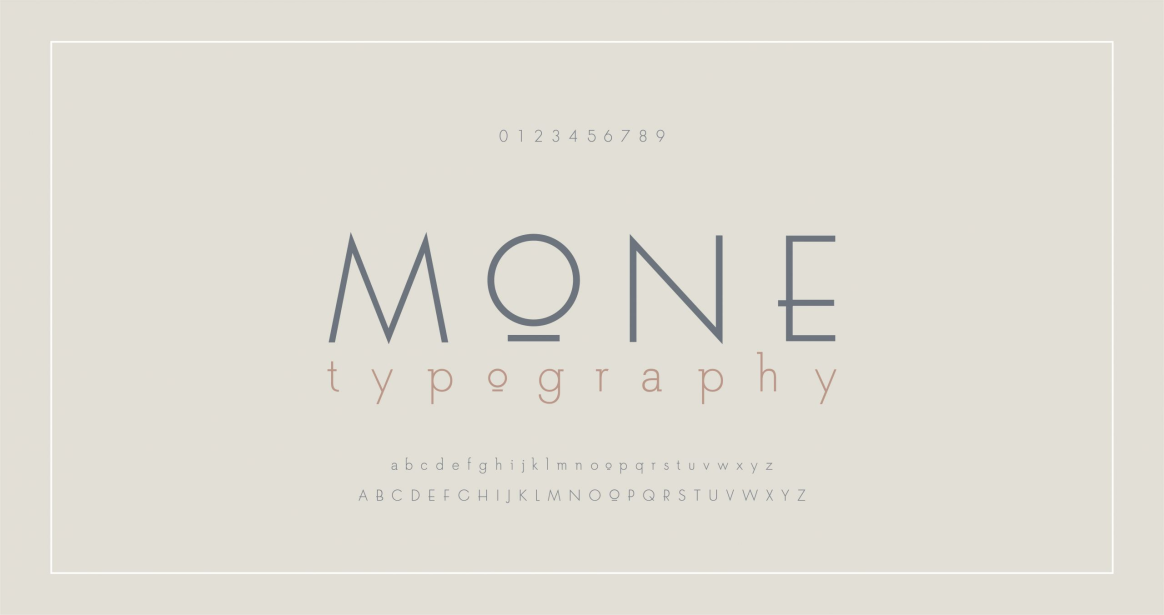 5. Animovaná loga
Jak vylepšit logo vaší značky? 
Dejte mu pohyb!
Pohyb dodá logu dynamiku a udrží pozornost uživatelů, což je priorita v dnešním informacemi přehlceném světě.
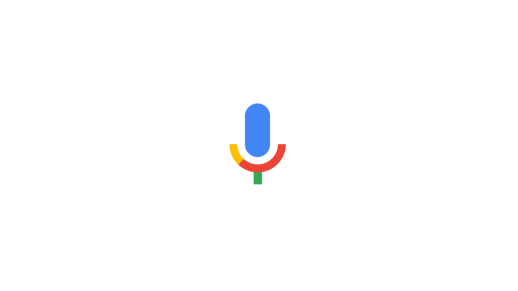 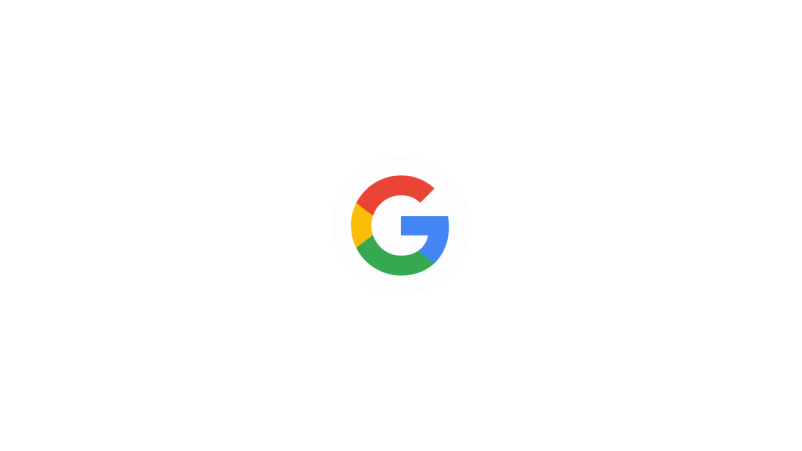 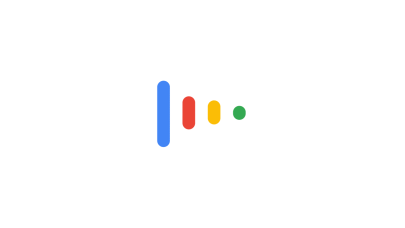 Děkuji za pozornost